COVID-19/SARS-CoV-2 & back to school
September 3, 2020
Dr. Dawn Bowdish, PhD
Canada Research Chair in Aging 
McMaster University
bowdish@mcmaster.ca
www.bowdish.ca
     Twitter & Instagram: @MsMacrophage
Part 2
Can schools open safely?
Only with vigilance, adaptability and major adjustments.
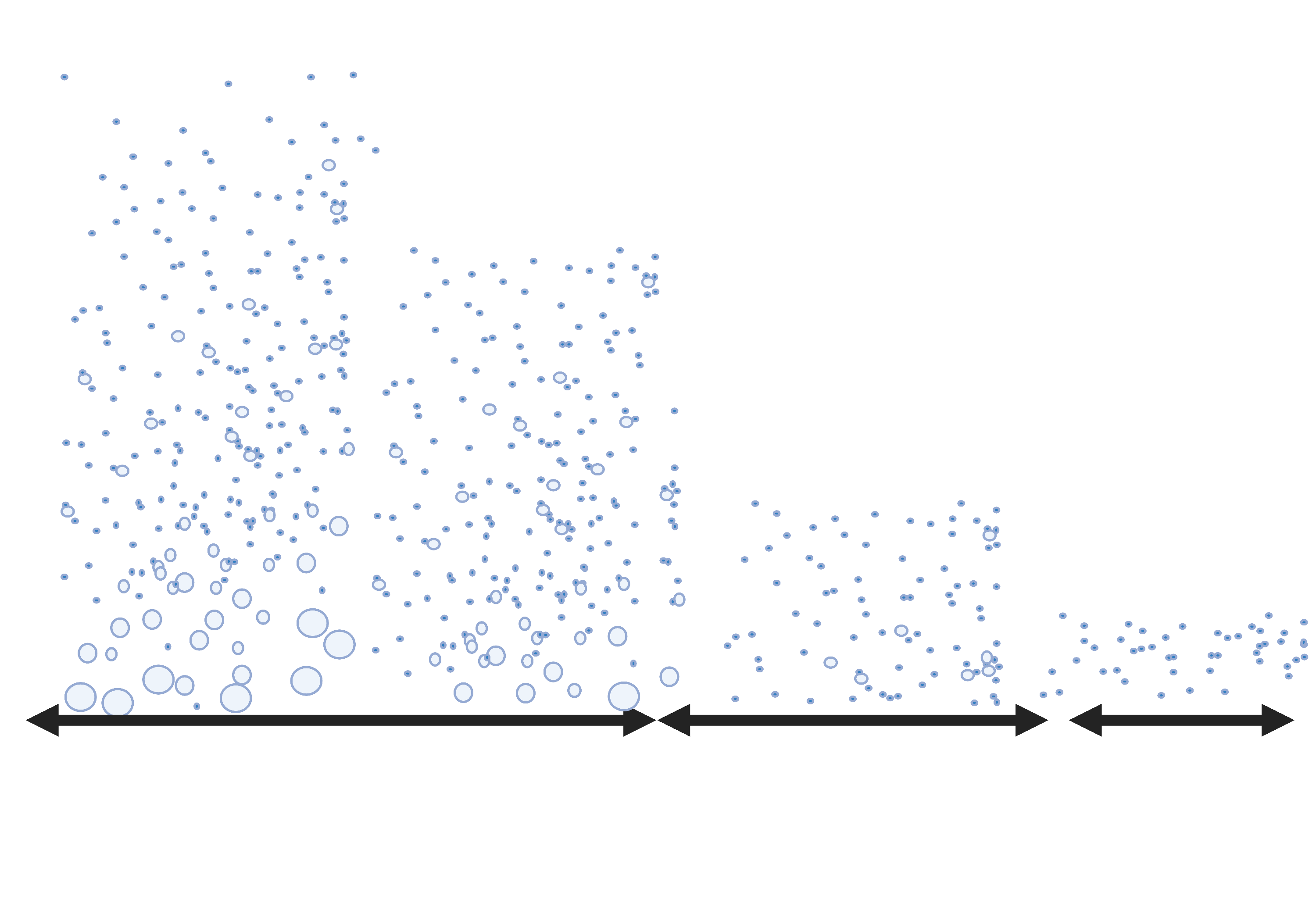 Singing/
Shouting
Coughing/
Sneezing
Talking
Breathing
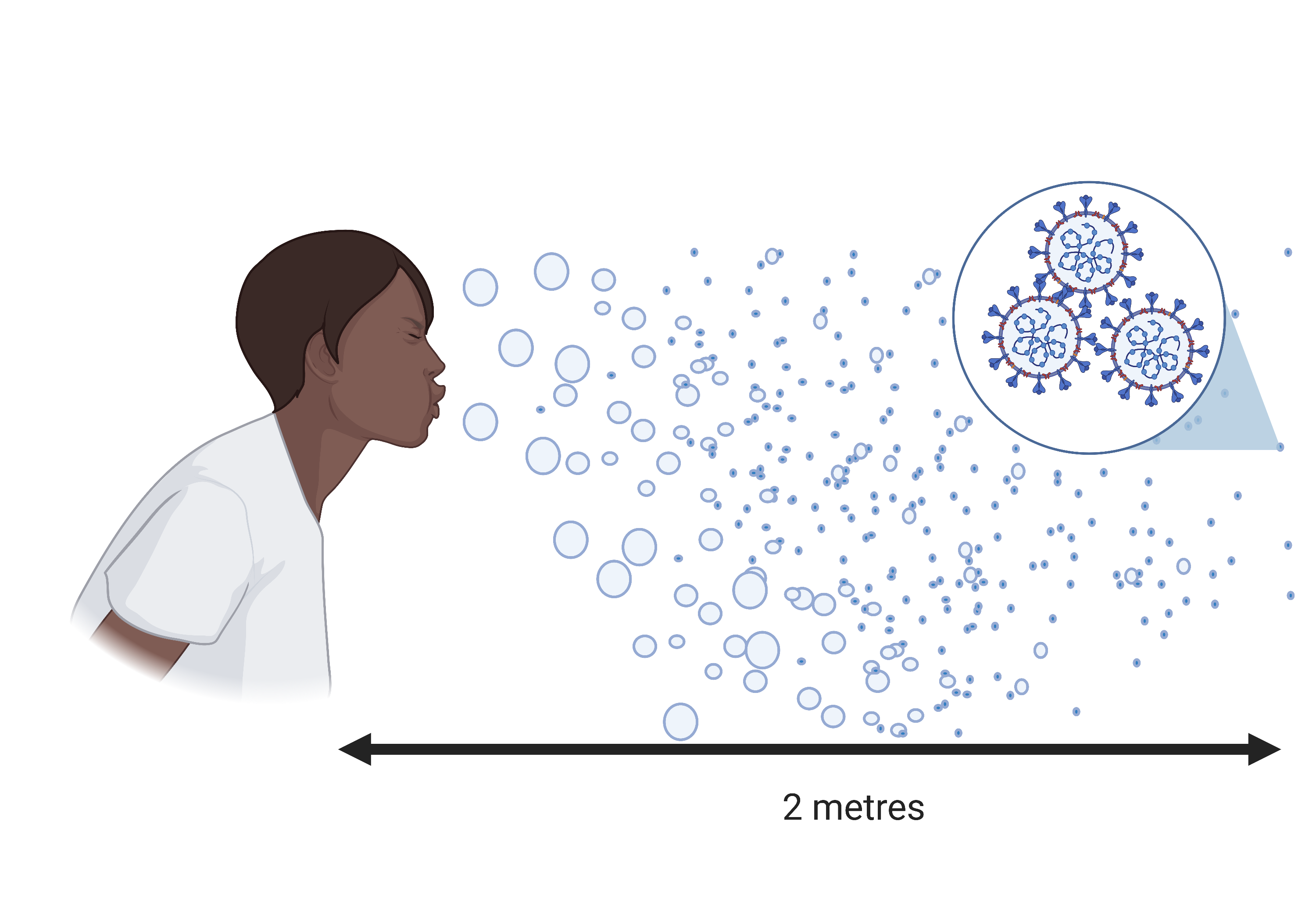 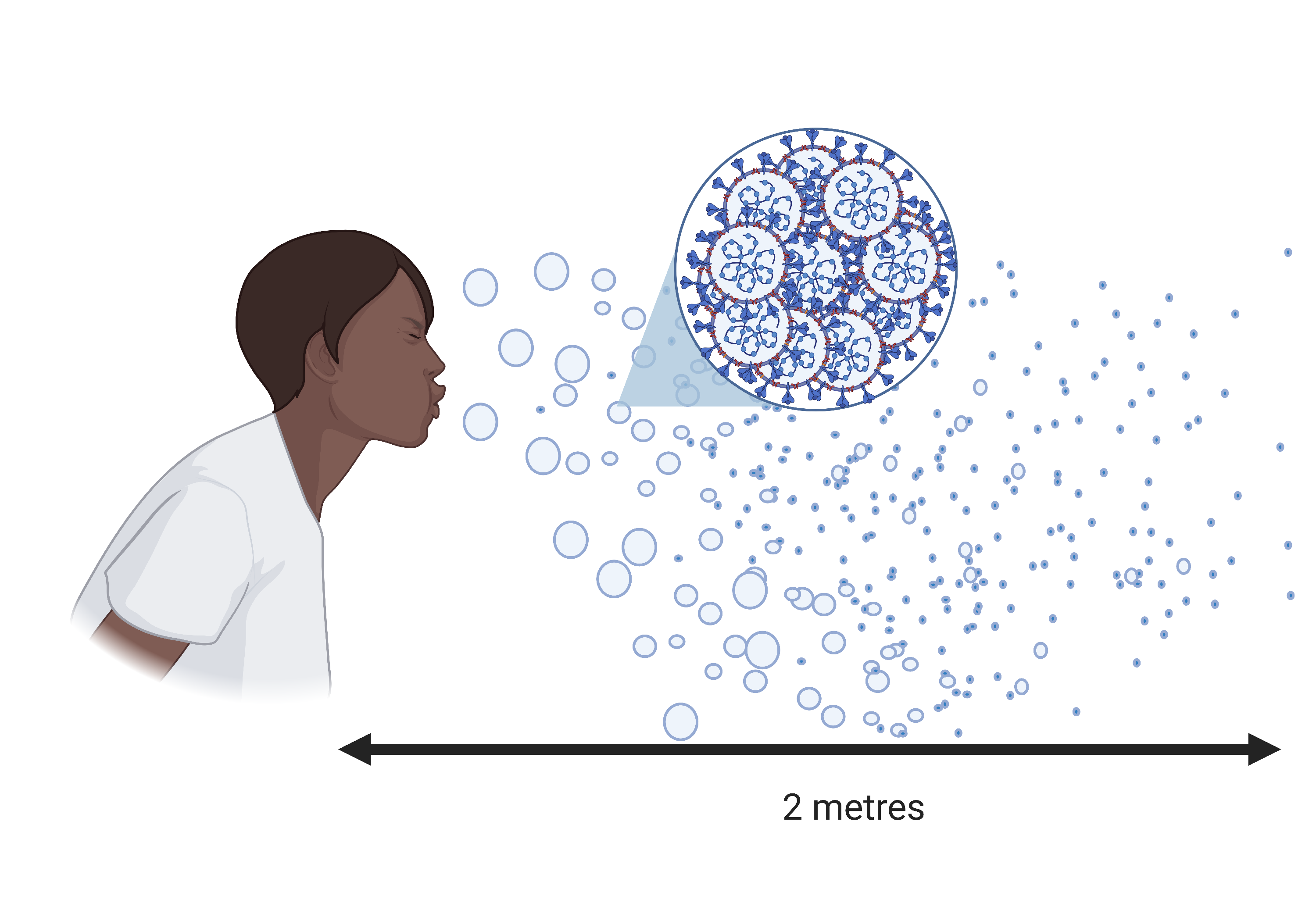 5 – 15 min
45 min
45 min+
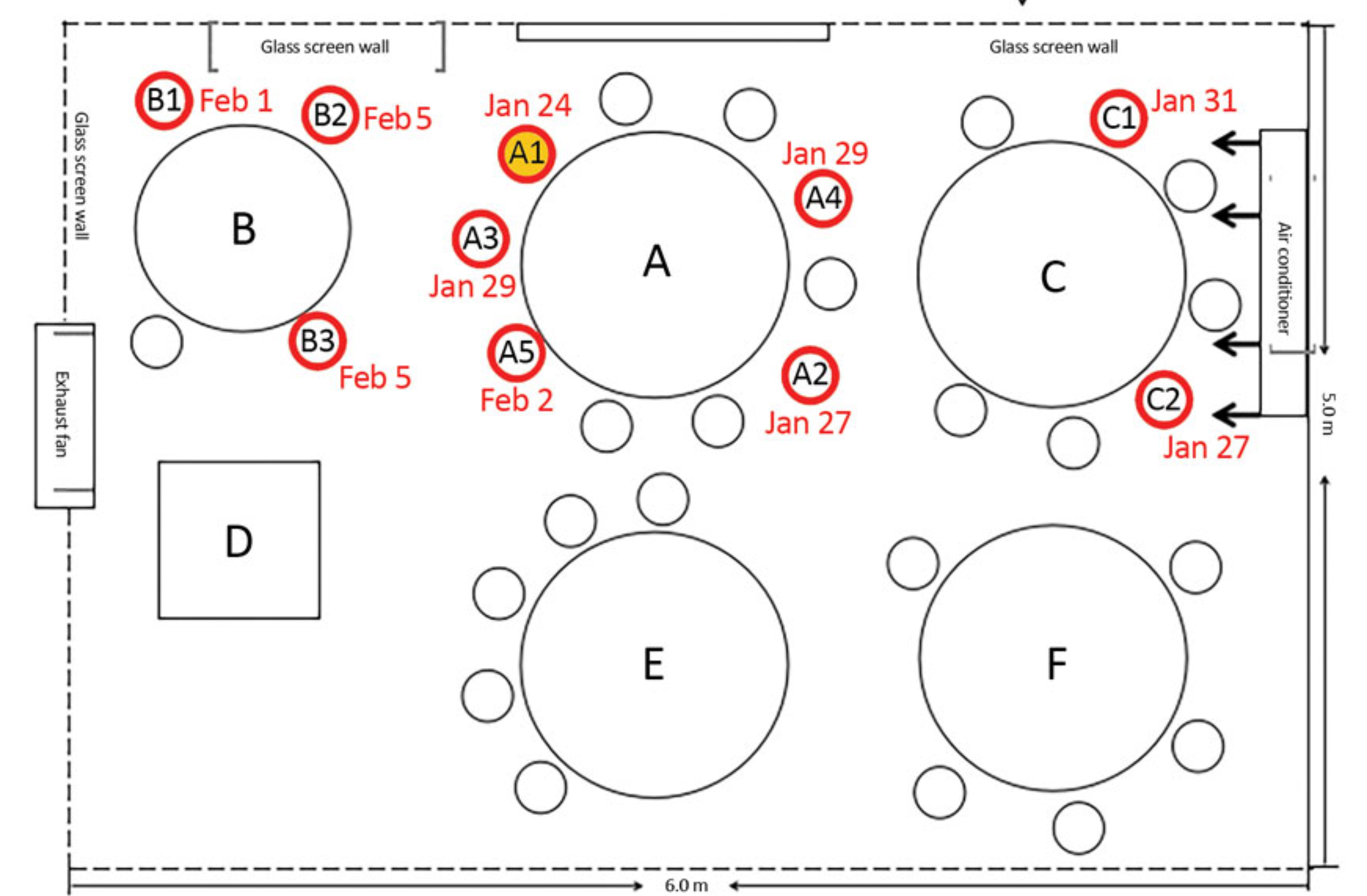 The importance of air flow
Lu J,  et al. COVID-19 Outbreak Associated with Air Conditioning in Restaurant, Guangzhou, China, 2020. Emerg Infect Dis. 2020;26(7):1628-1631. https://dx.doi.org/10.3201/eid2607.200764
https://wwwnc.cdc.gov/eid/article/26/7/20-0764_article
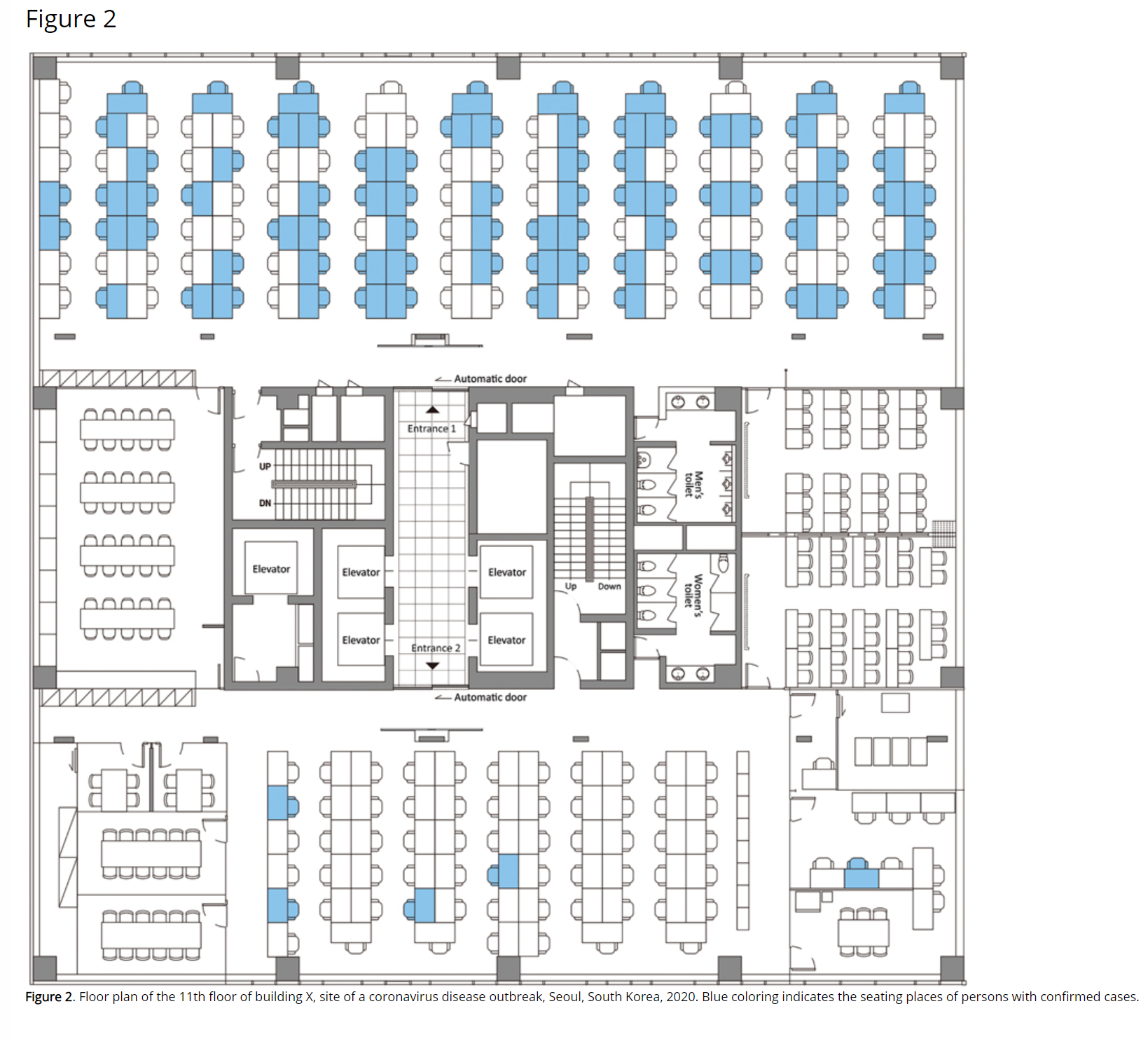 The importance of air flow
Park SY, Kim YM, Yi S, Lee S, Na BJ, Kim CB, et al. Coronavirus disease outbreak in call center, South Korea. Emerg Infect Dis. 2020 Aug https://doi.org/10.3201/eid2608.201274
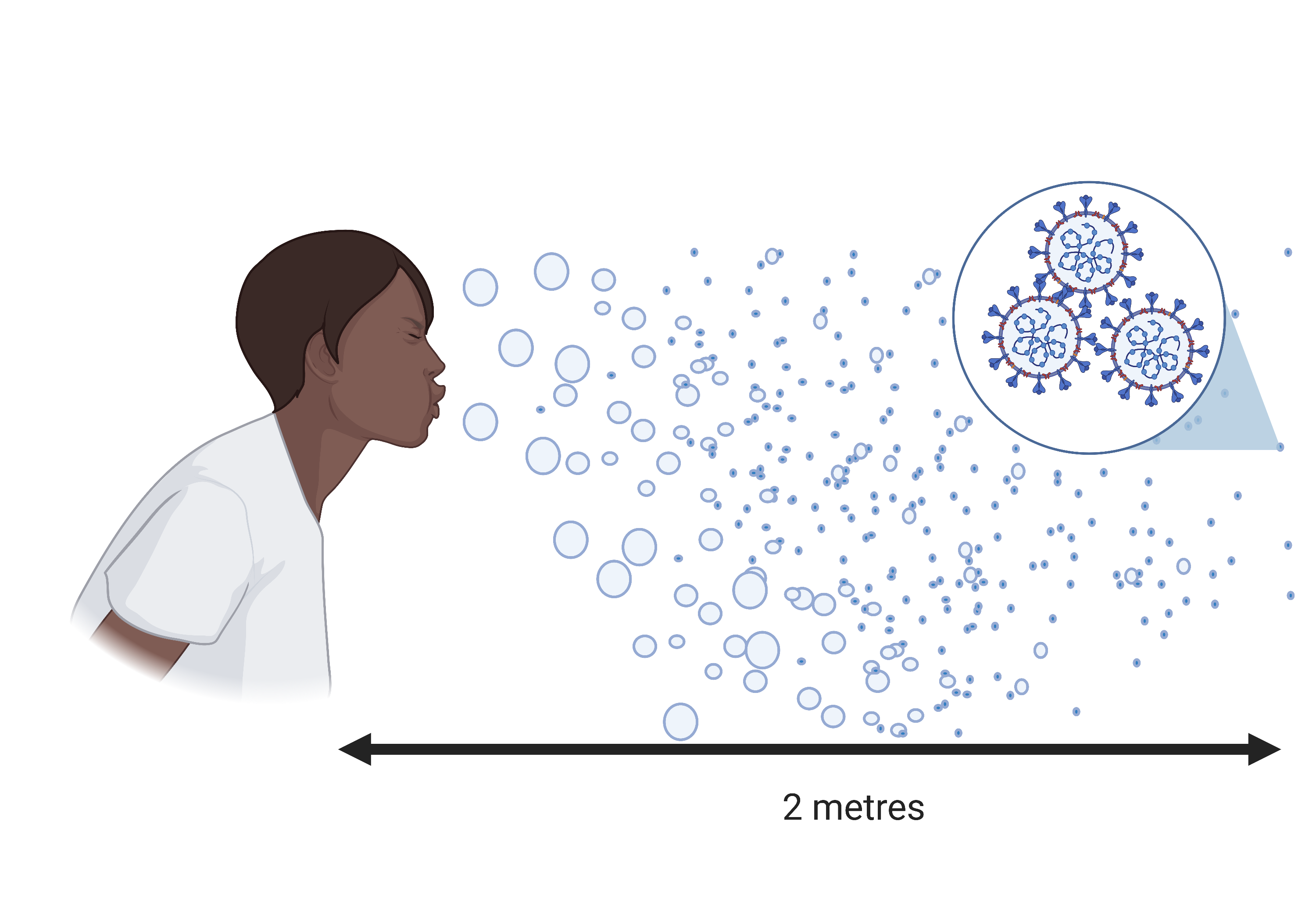 Increasing ventilation reduces risk
Video available at https://www.youtube.com/watch?v=59tQeL0ehbMNHK WORLD-JAPAN
NHK WORLD-JAPAN
https://www.youtube.com/watch?v=59tQeL0ehbMNHK WORLD-JAPAN
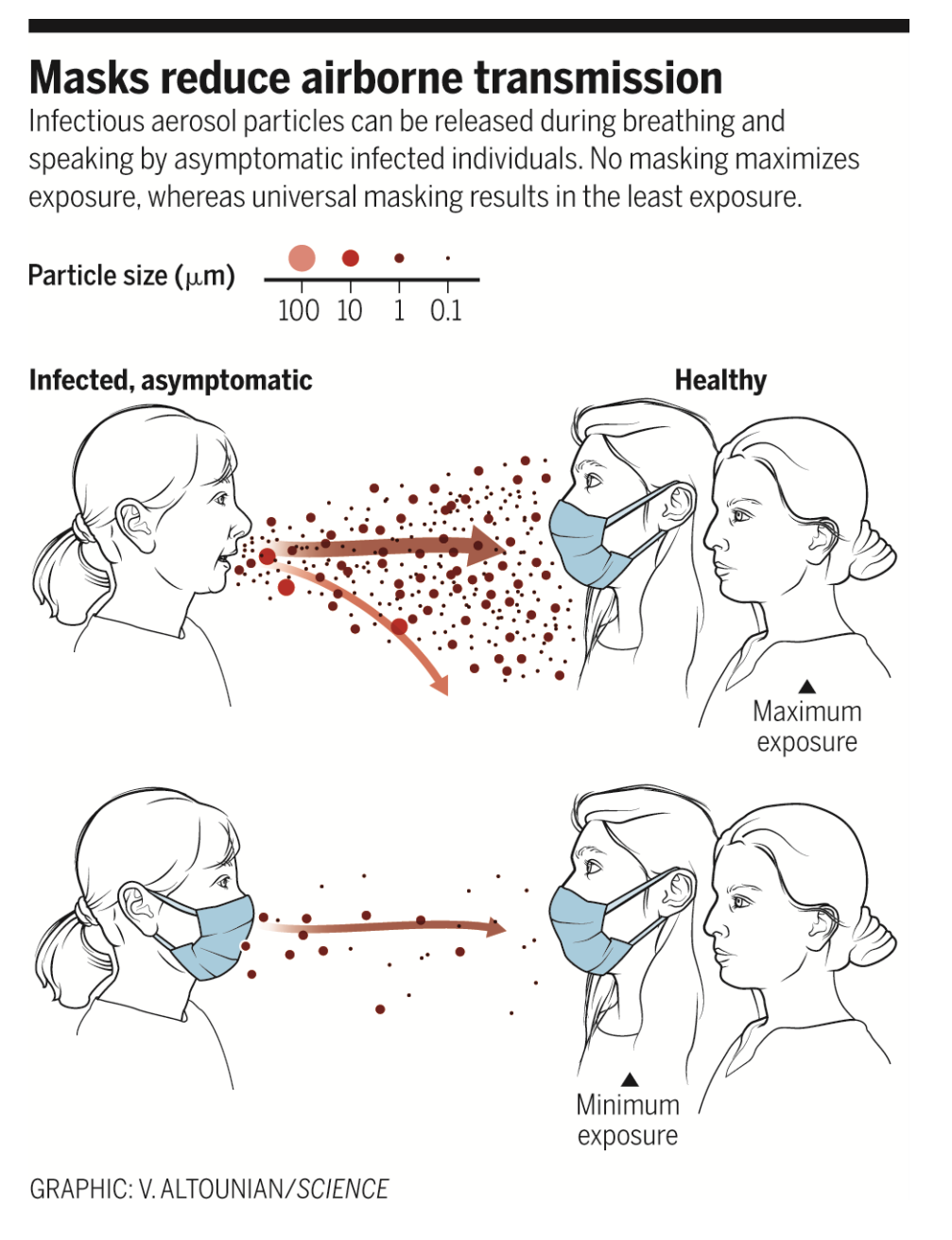 Masks reduce risk by:
Keeping droplets away from others
Keeping droplets out of the air
K. A. Prather et al., Science.10.1126/science.abc6197 (2020).
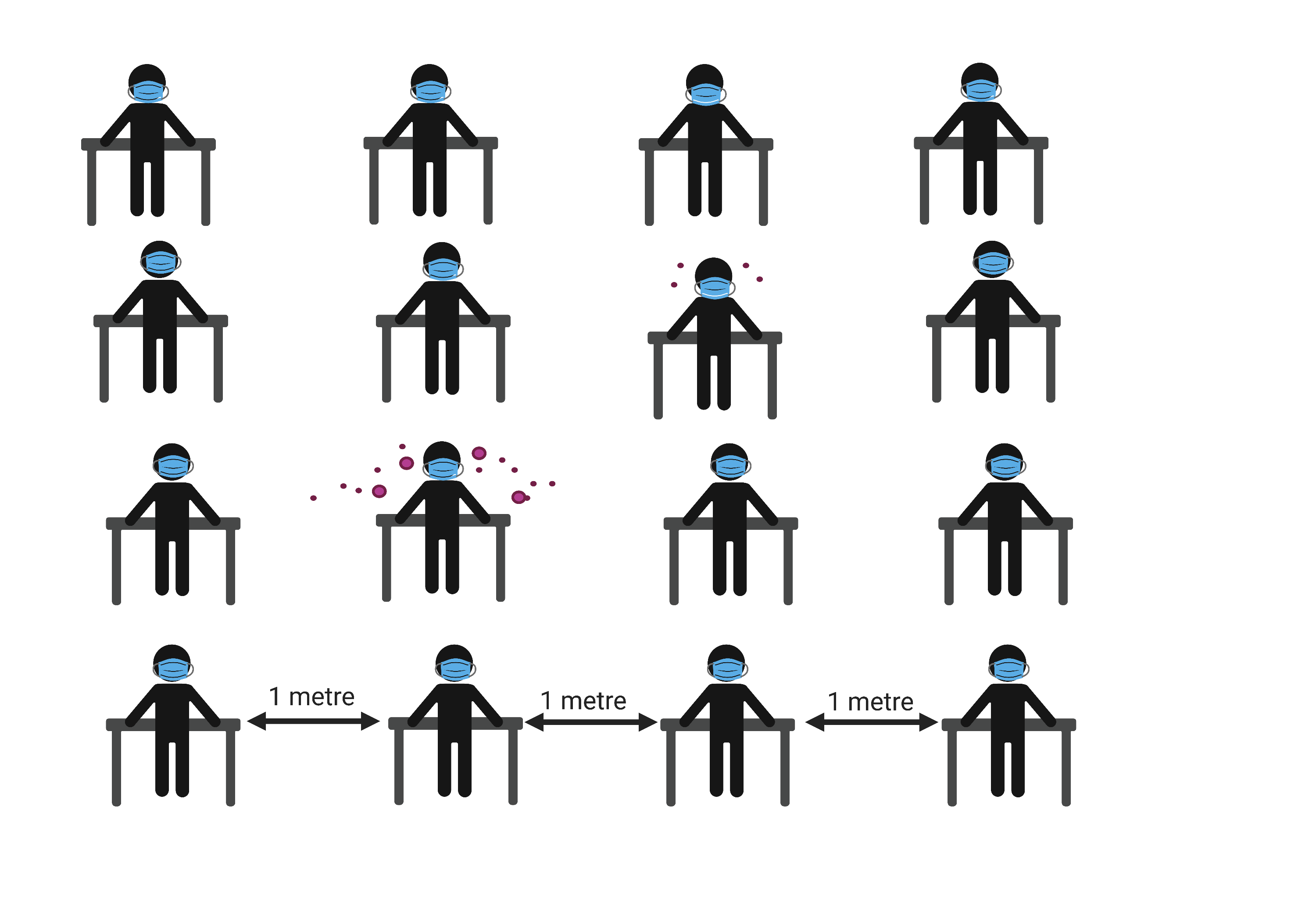 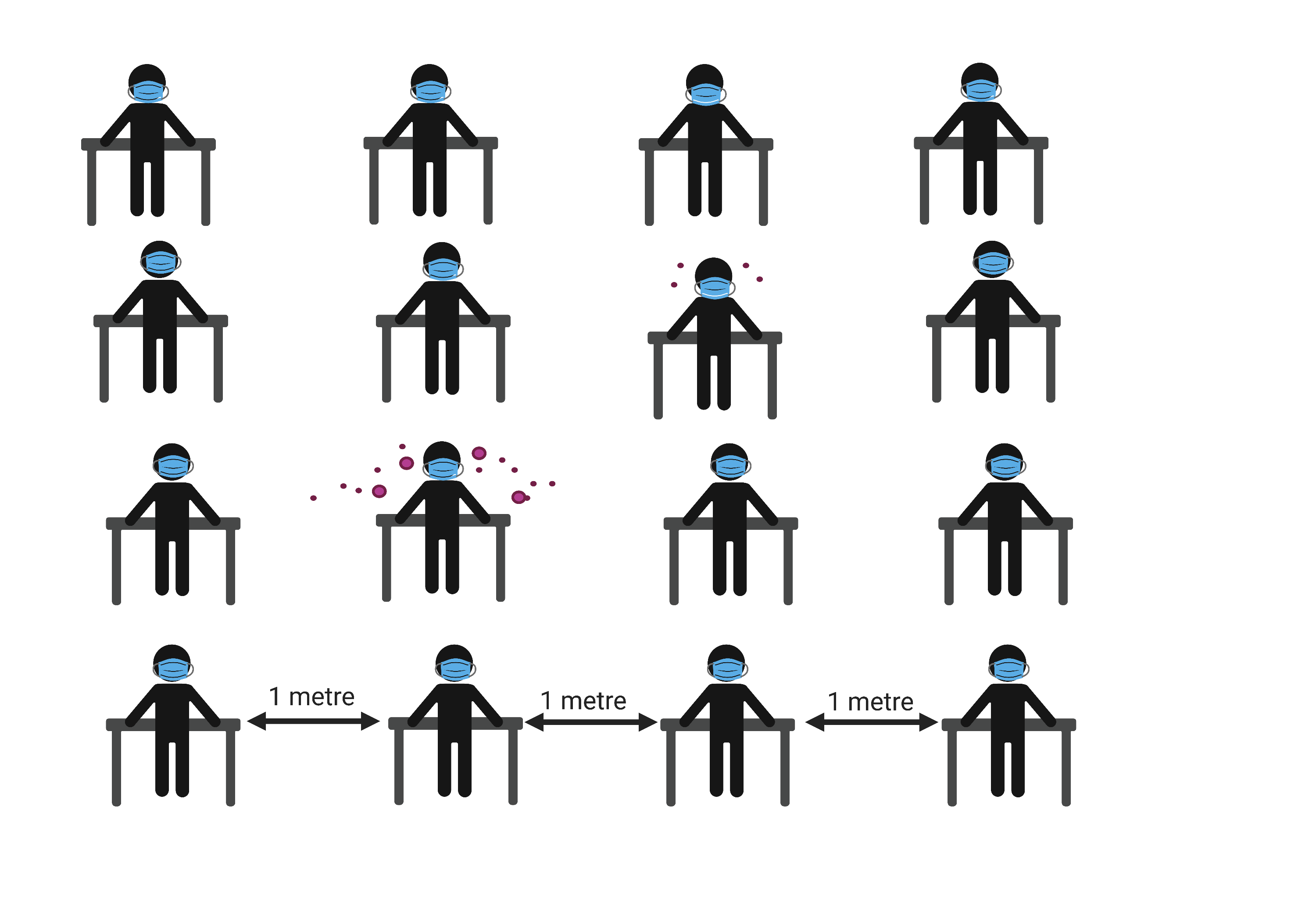 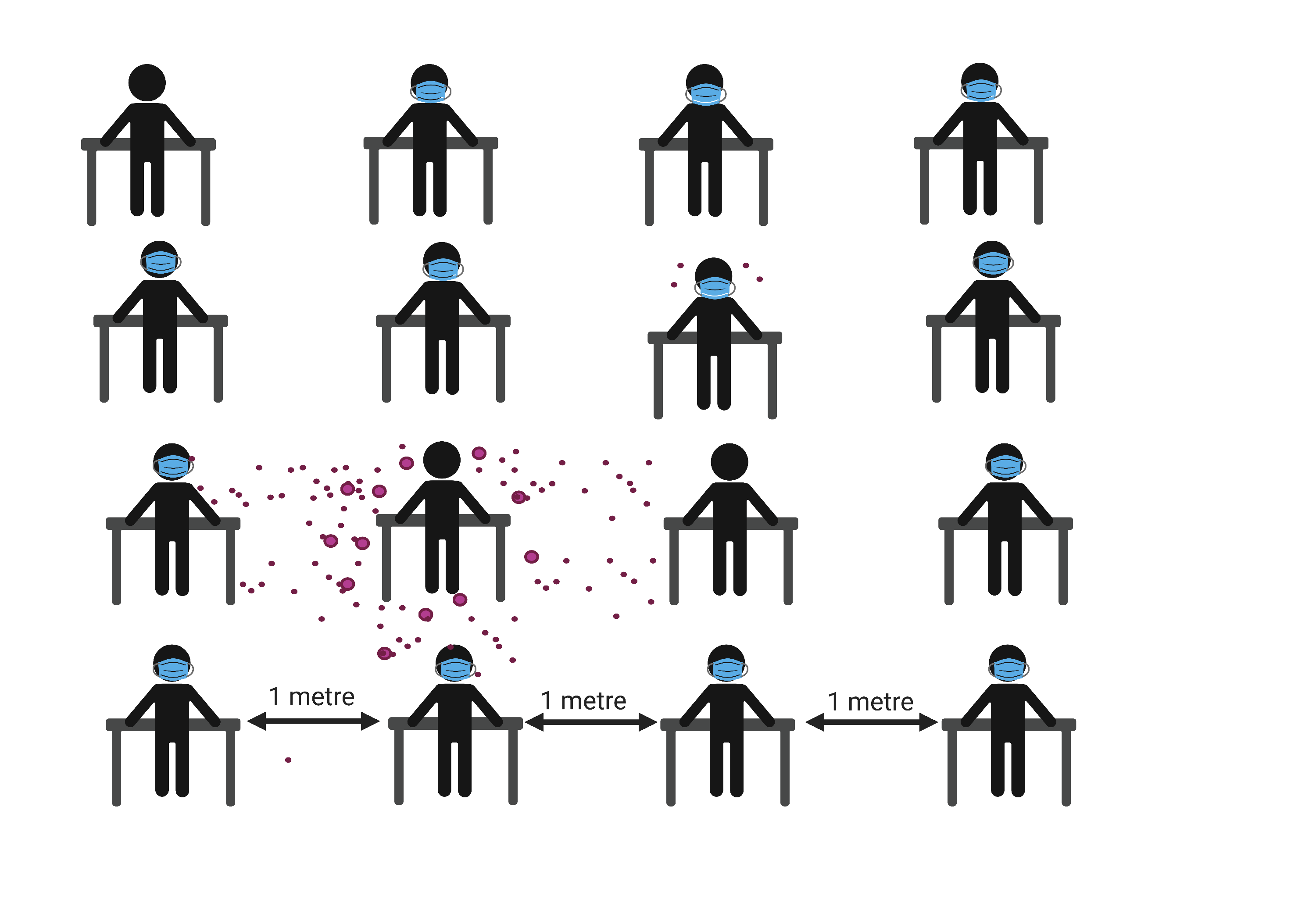 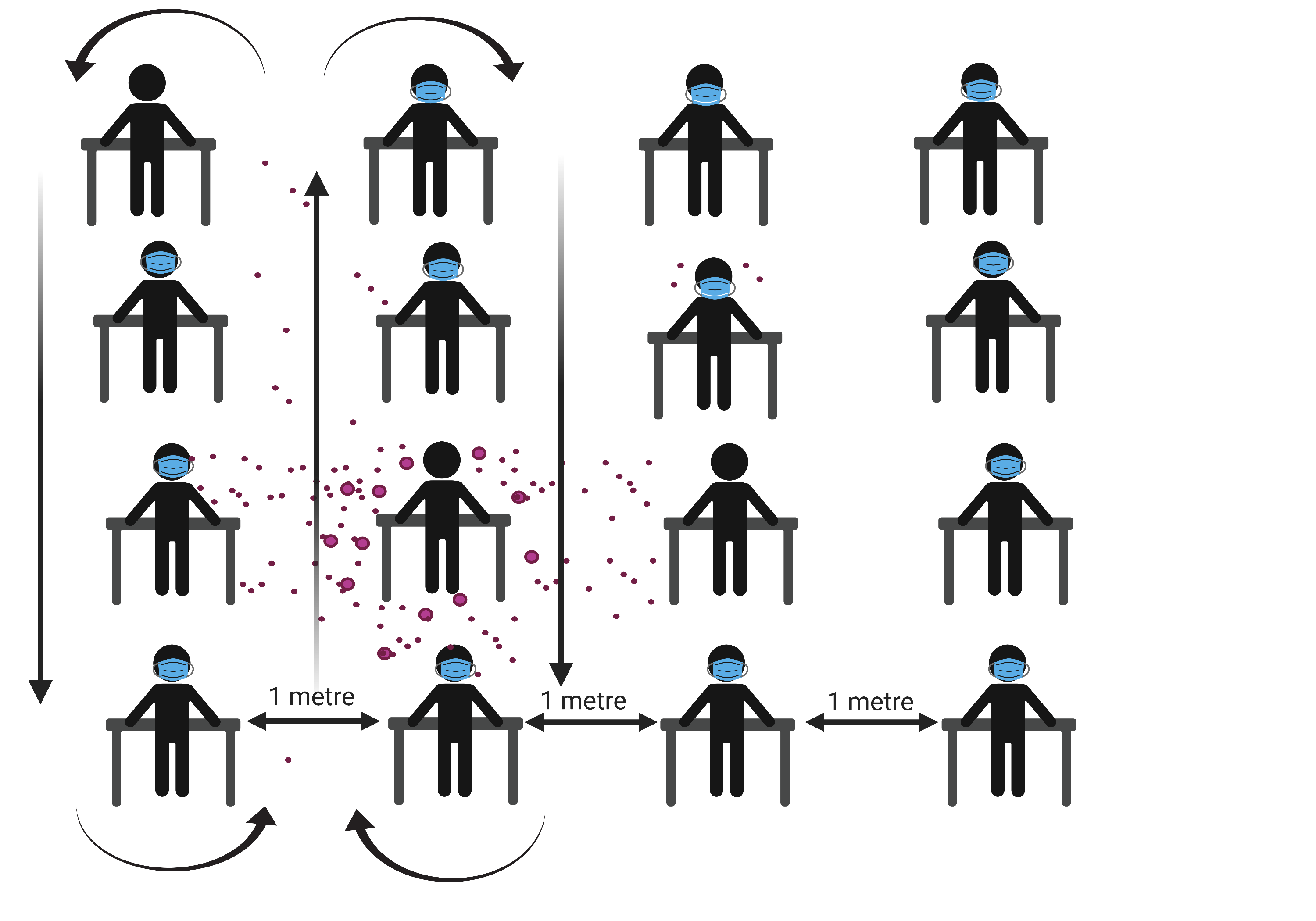 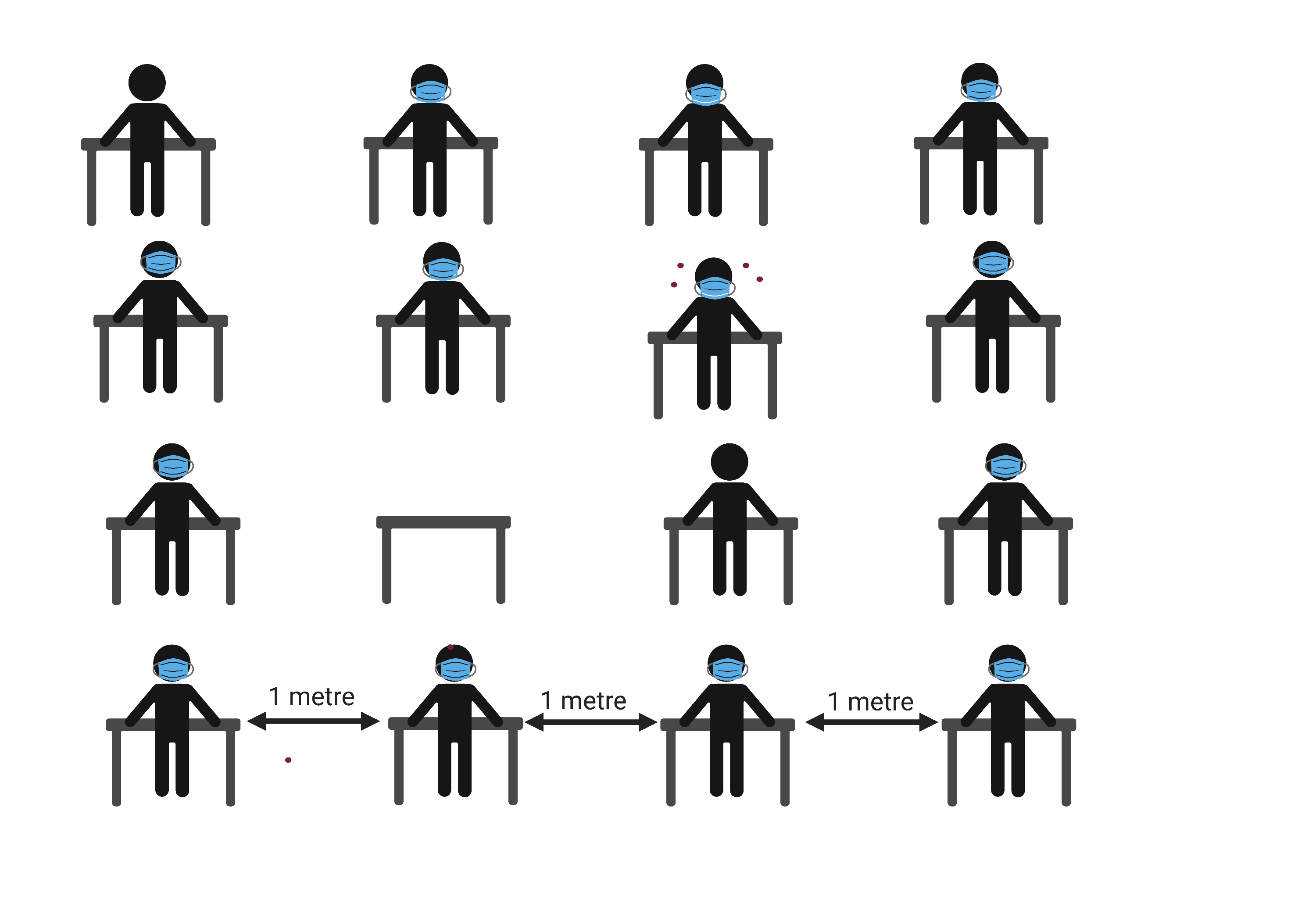 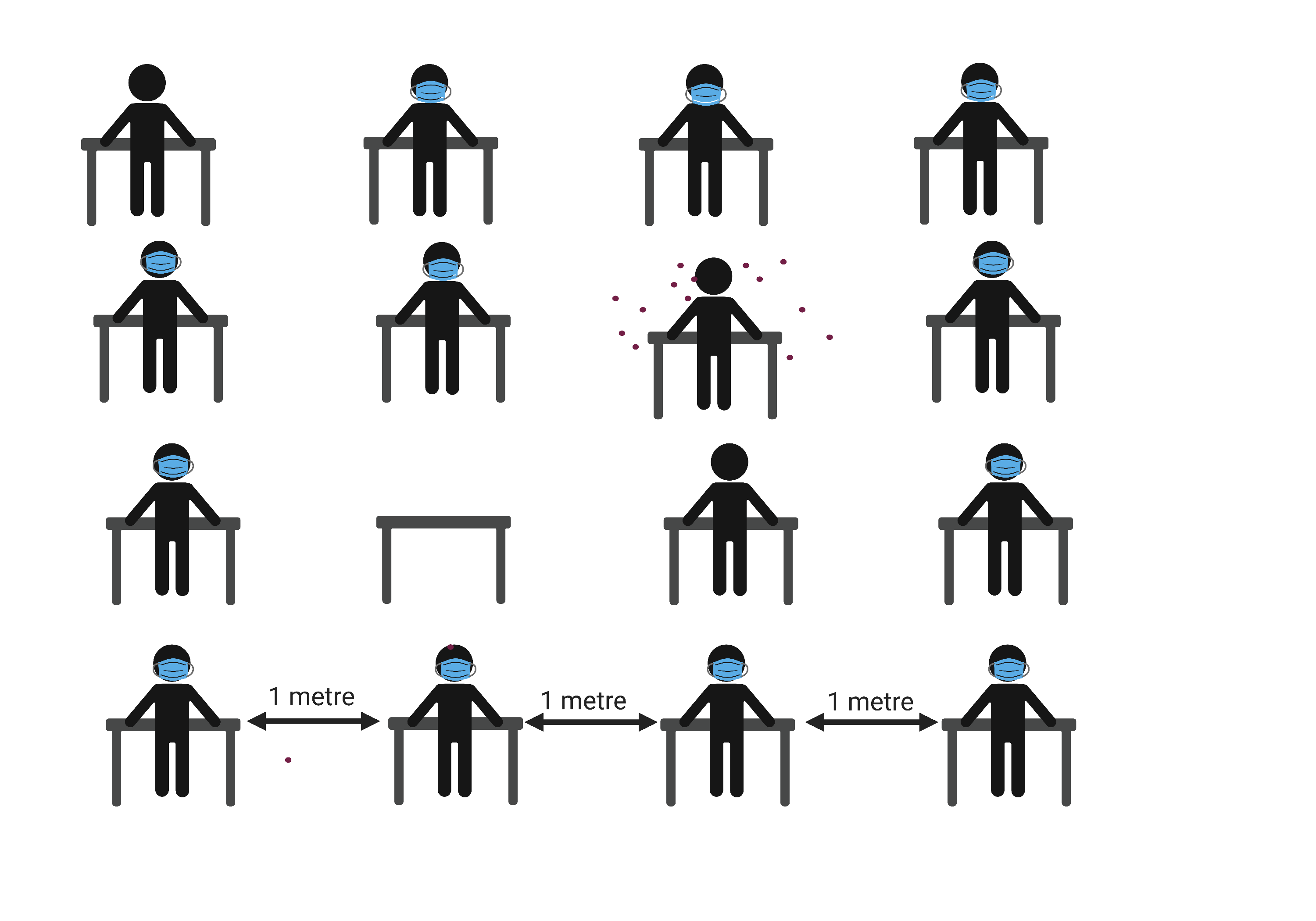 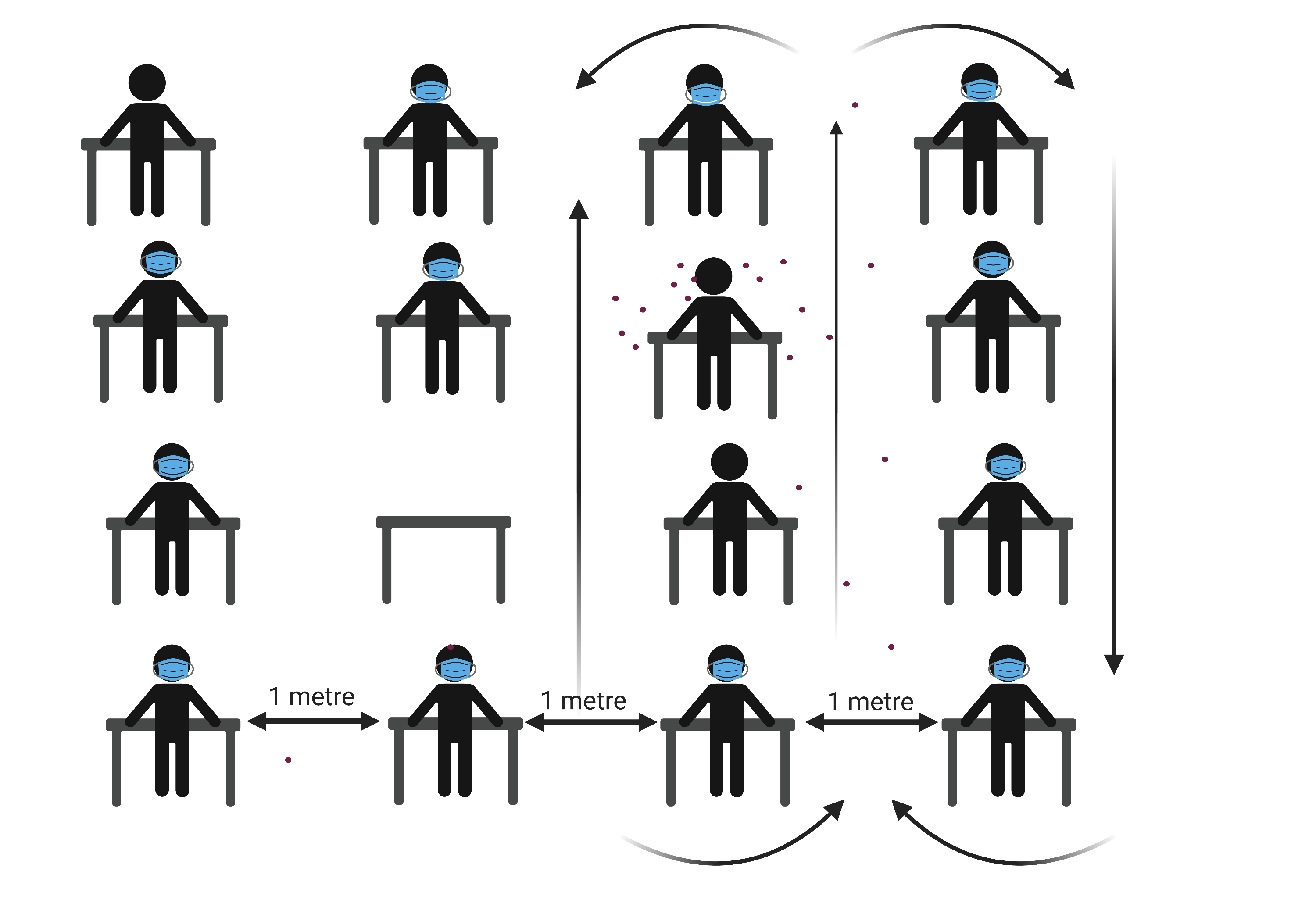 Fisman,D. et al.Bidirectional impact of imperfect mask use on reproduction number of COVID-19: A next generation matrix approach, Infectious Disease Modelling vol 5. 2020. pp405-408
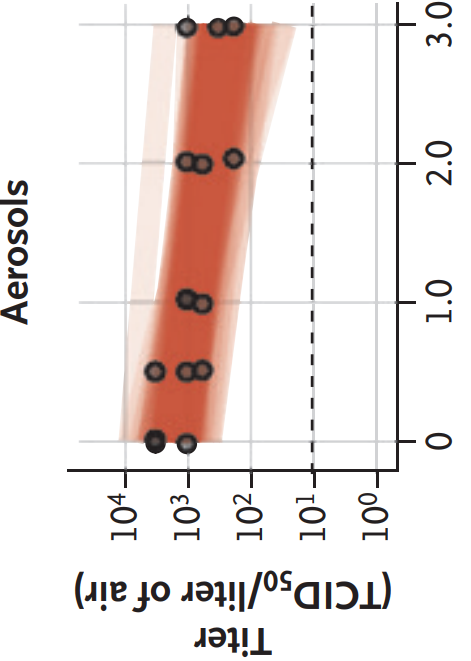 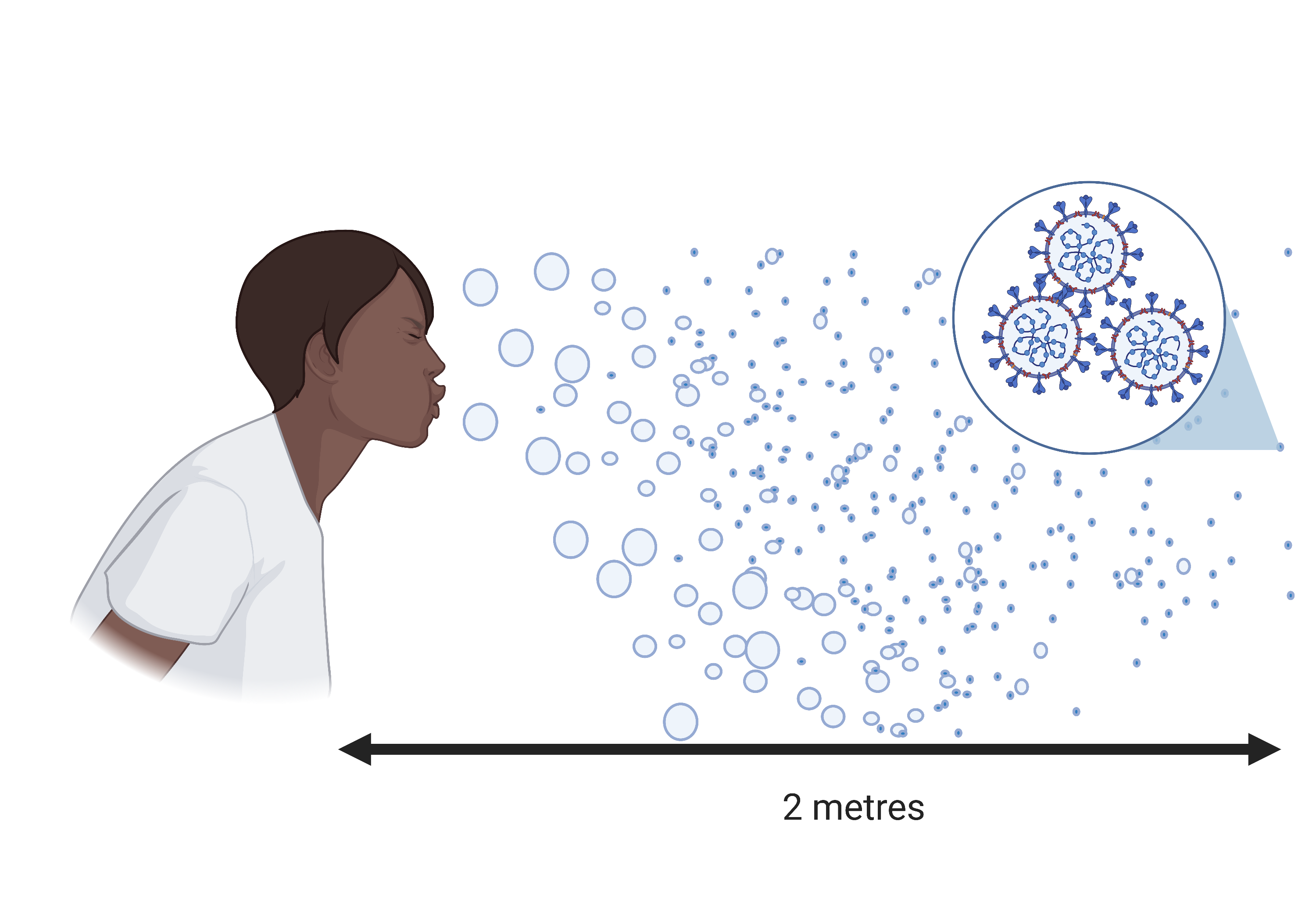 Van Doremalen, Neeltje, et al. "Aerosol and surface stability of SARS-CoV-2 as compared with SARS-CoV-1." New England Journal of Medicine 382.16 (2020): 1564-1567.
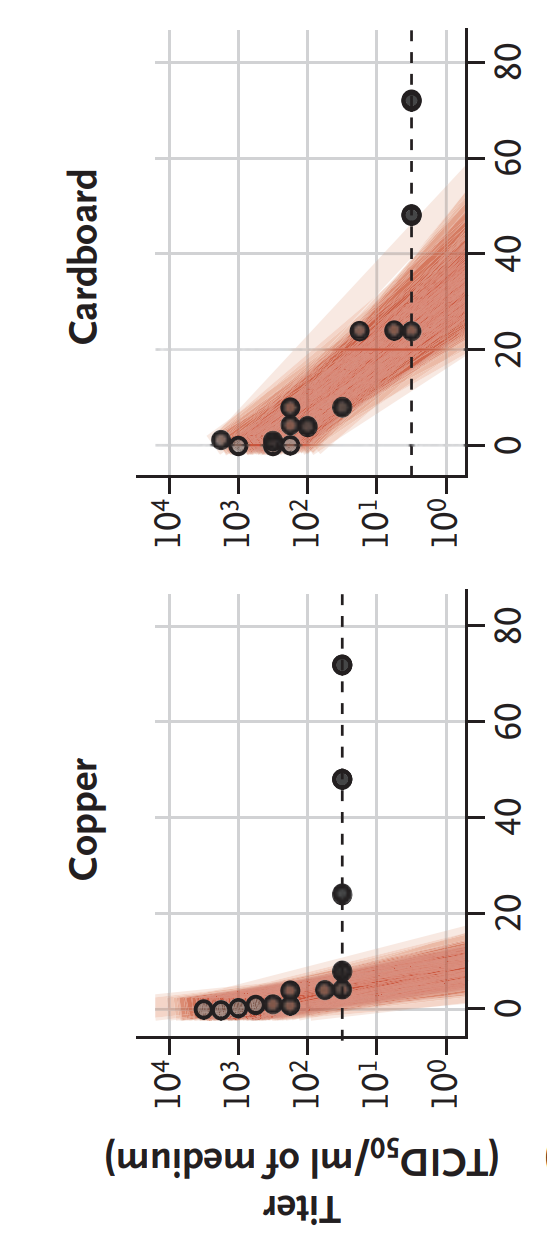 What to clean and when.
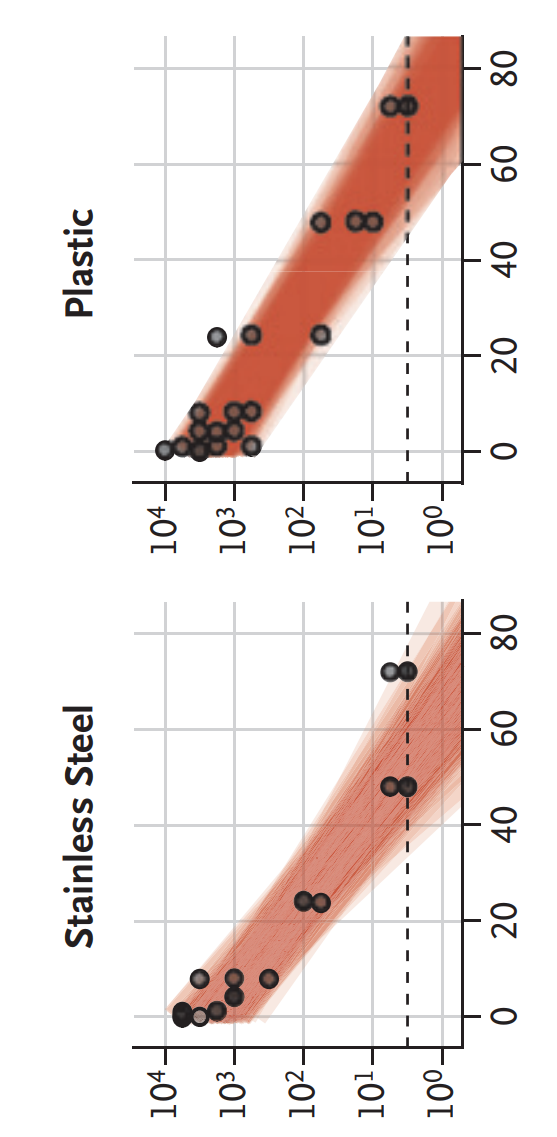 High-touch surfaces
Anything coughed or sneezed on or touched by a symptomatic person
Anything that can be left for 3 days is probably ‘clean’
hours
hours
Van Doremalen, Neeltje, et al. "Aerosol and surface stability of SARS-CoV-2 as compared with SARS-CoV-1." New England Journal of Medicine 382.16 (2020): 1564-1567.
Beware the Break Room!
Be as careful around your peers as you are around your students.
Exposure increases with time
Keep symptomatic kids (& teachers) out
Outdoors is much safer than indoors, especially for nutrition breaks, singing & shouting.
Break airflow patterns in classrooms.
Open a door, open one or more windows
Use a fan/air circulator.
Masks, distancing, hand hygiene.
If cleaning is impractical, leaving for three days is good enough.
Next talks: Understanding risk in your own community & when to get           
                  tested if there is an infection in your school.
References & attributions
Figures made with Biorender.com
Transmission by fomites
Effectiveness of social distancing, facemasks, and other measures
Goldman, Emanuel. "Exaggerated risk of transmission of COVID-19 by fomites." The Lancet Infectious Diseases 20.8 (2020): 892-893.
Santarpia, J.L., Rivera, D.N., Herrera, V.L. et al. Aerosol and surface contamination of SARS-CoV-2 observed in quarantine and isolation care. Sci Rep 10, 12732 (2020). https://doi.org/10.1038/s41598-020-69286-3
Chu DK,, et al. Physical distancing, face masks, and eye protection to prevent person-to-person transmission of SARS-CoV-2 and COVID-19: a systematic review and meta-analysis. Lancet. 2020;395(10242):1973-1987. doi:10.1016/S0140-6736(20)31142-9
K. A. Prather et al., Reducing transmission of SARS-CoV-2. Science.10.1126/science.abc6197 (2020).
To download the .ppt slides go to www.bowdish.ca
If modifying please attribute the original publication/data source.
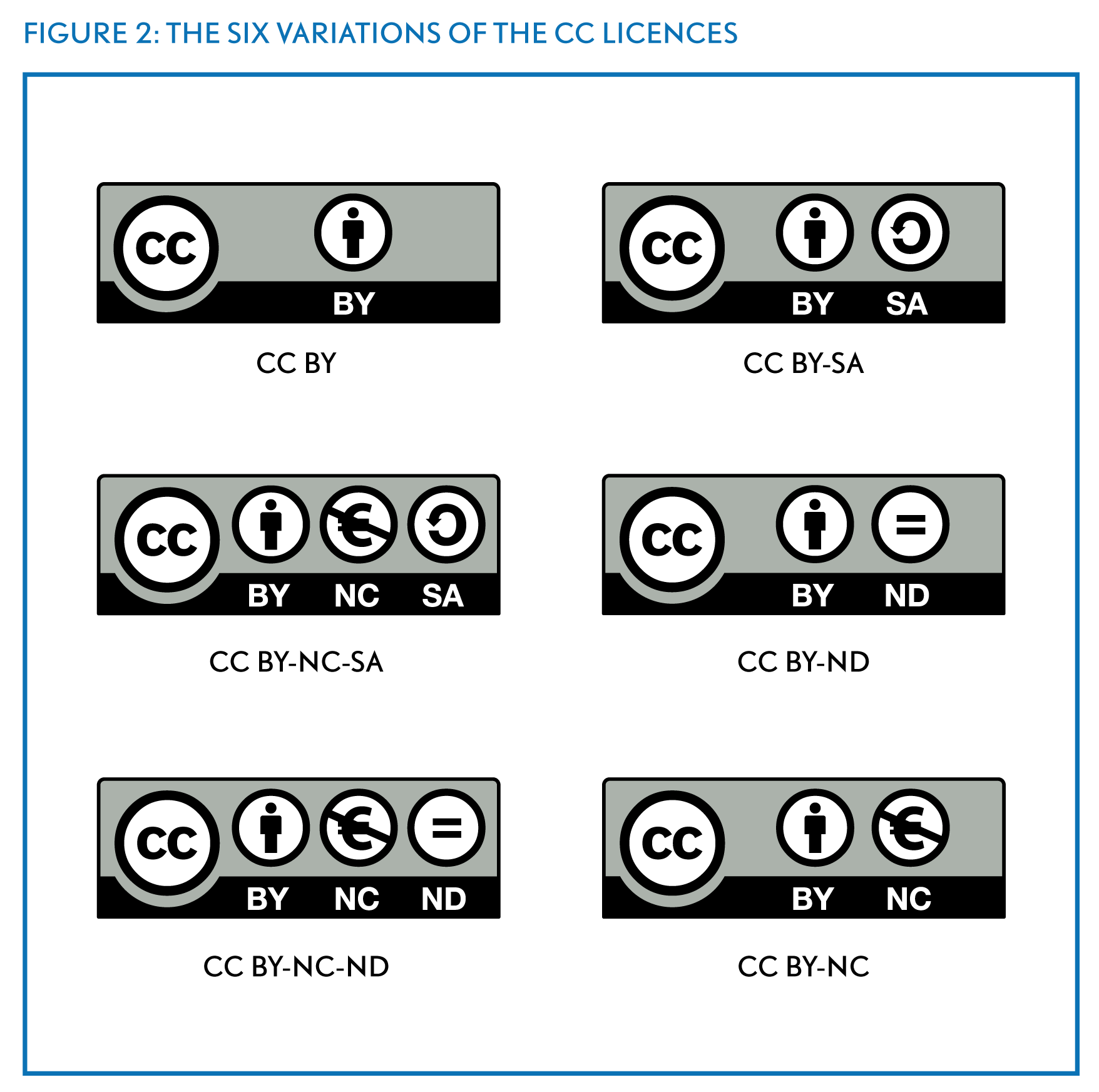